МКОУС(К)ШИ №152
Работы на конкурс
номинация изобразительное искусство
преподаватель
 Тропина Юлия Петровна
Тропина Юлия Петровнаучитель изобразительного искусства…Сколько себя помню, всю жизнь рисую!
Тропина Ю.П.Авторская кукла «Старый сатир»
Тропина Ю.П. «Островок на Томи»картон.масло
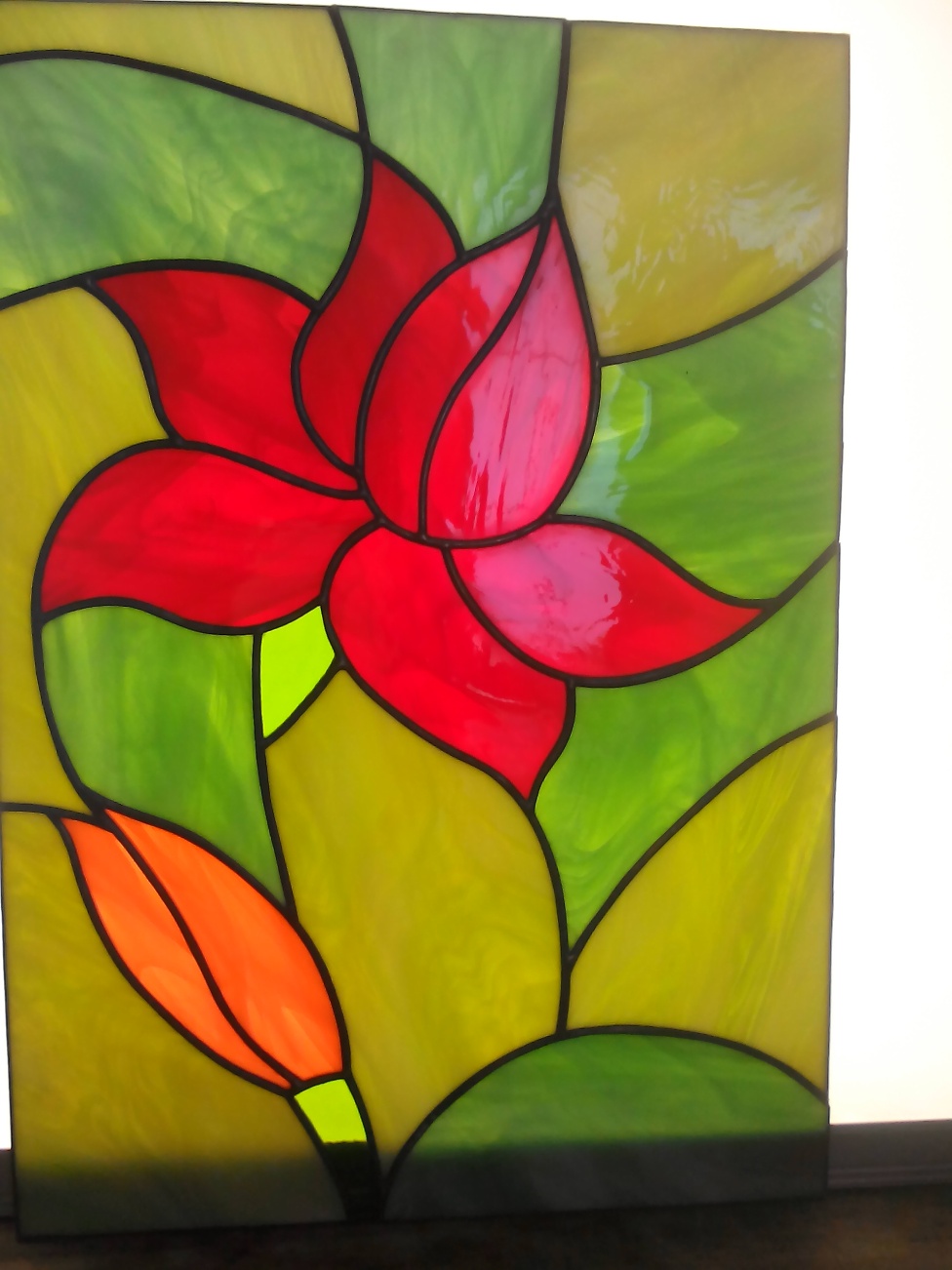 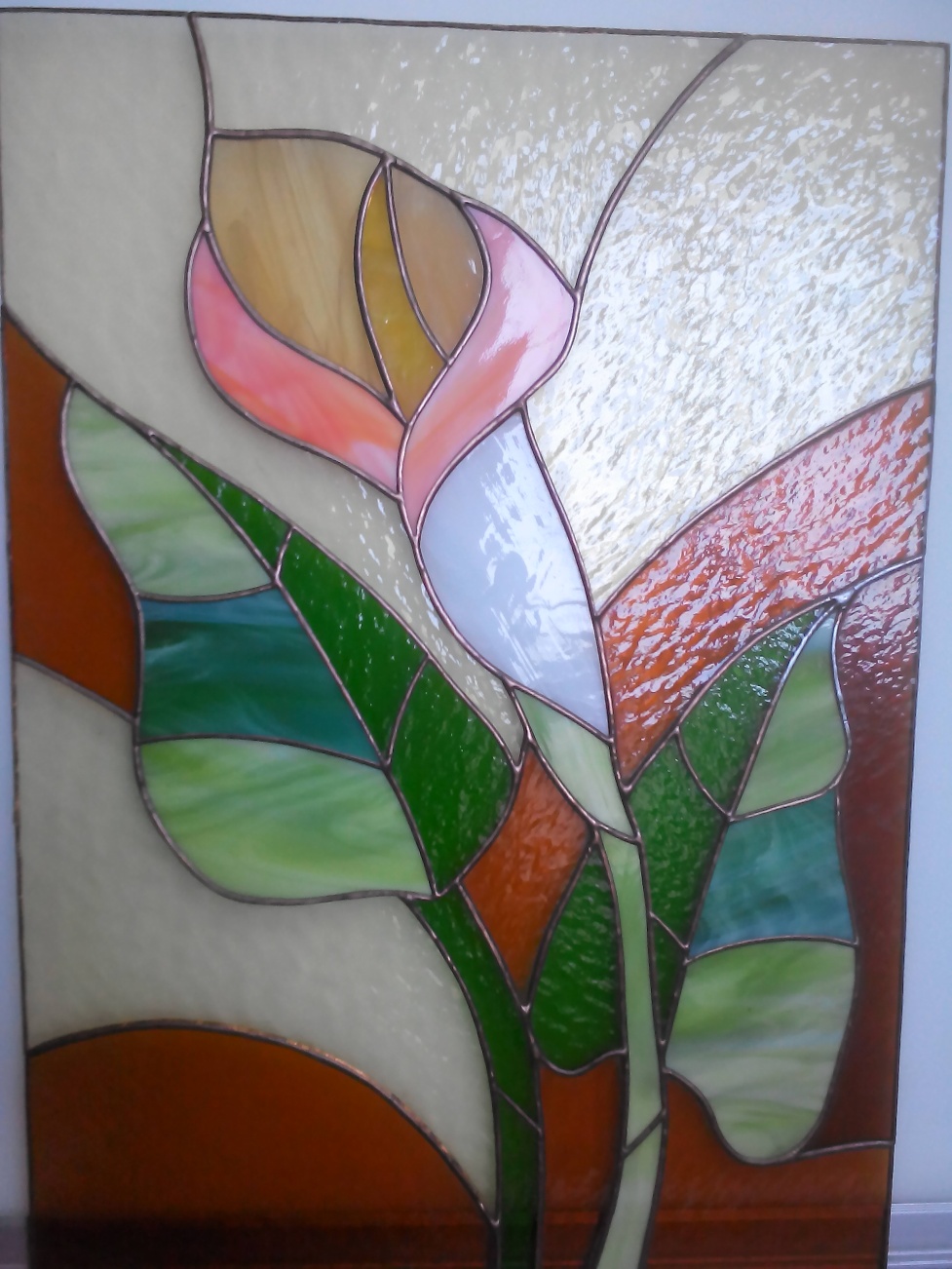 Витражи «Тиффани»
Детские работы
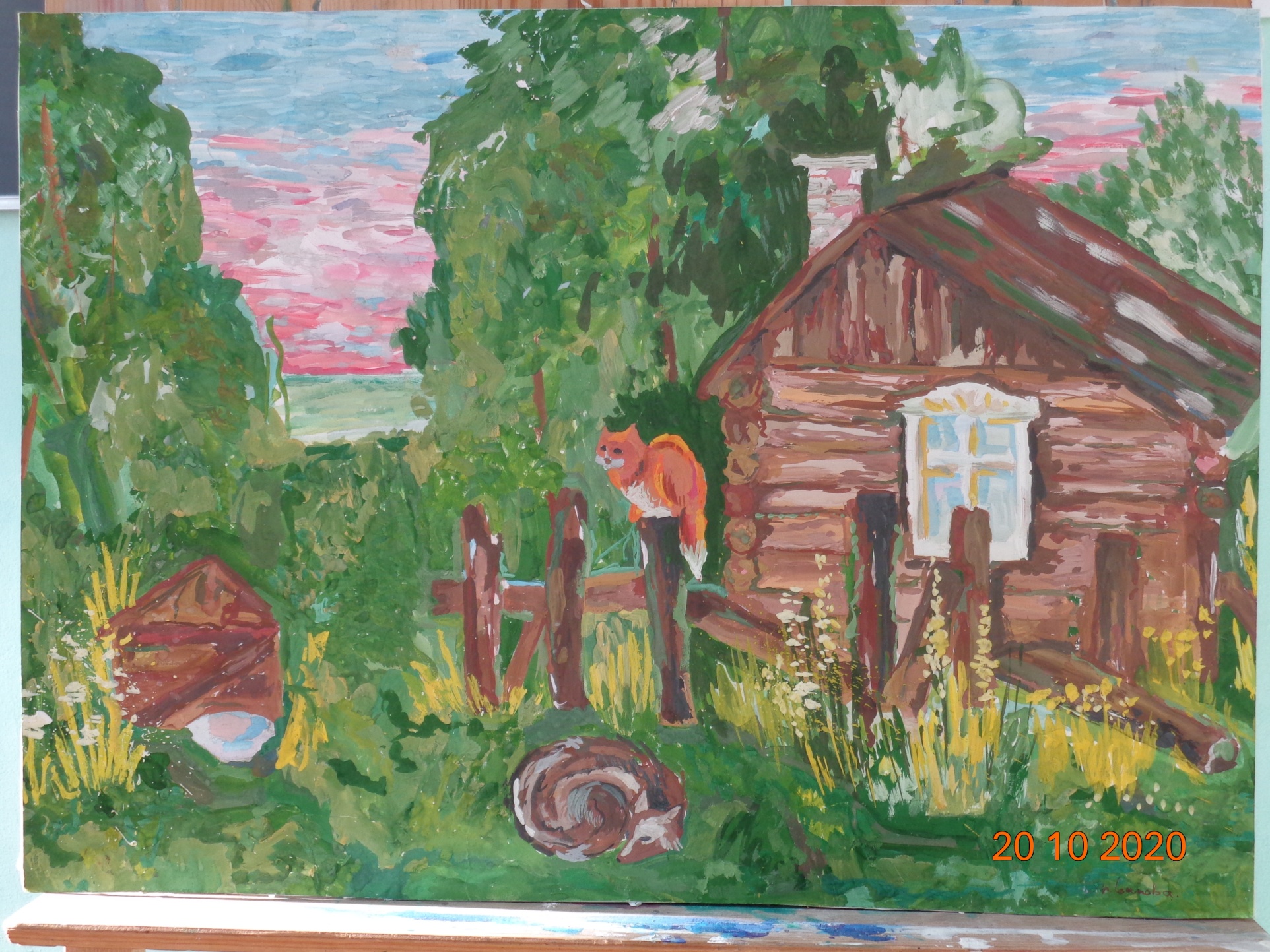 Конашевич Анастасия 17 лет
«Заброшенный домик» бум.гуашь
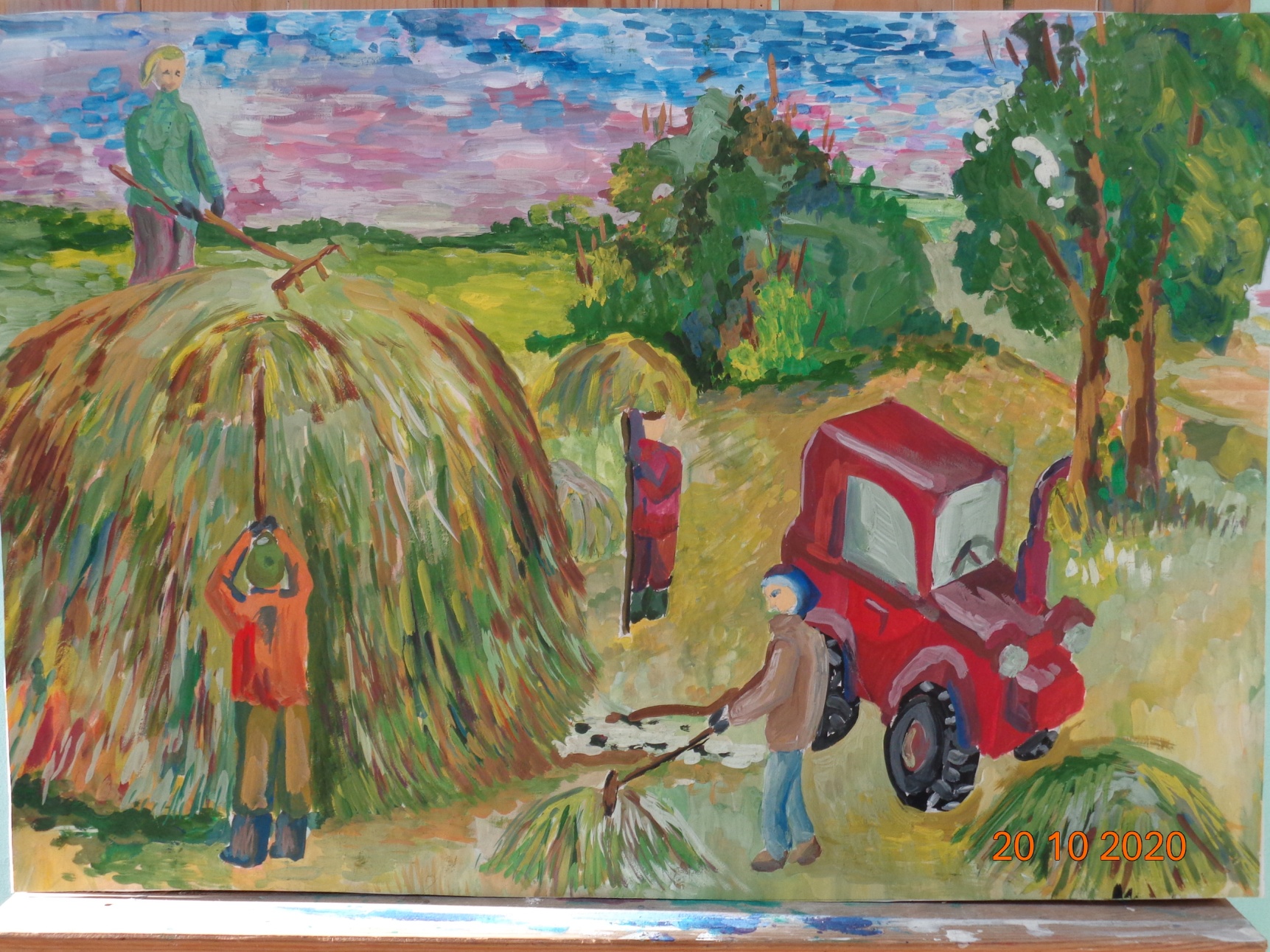 Васютина Анастасия 14 лет
«Сенокос в июле» бум.гуашь
Пяткова Анна 15 лет
«Дальние дали..» бум.гуашь
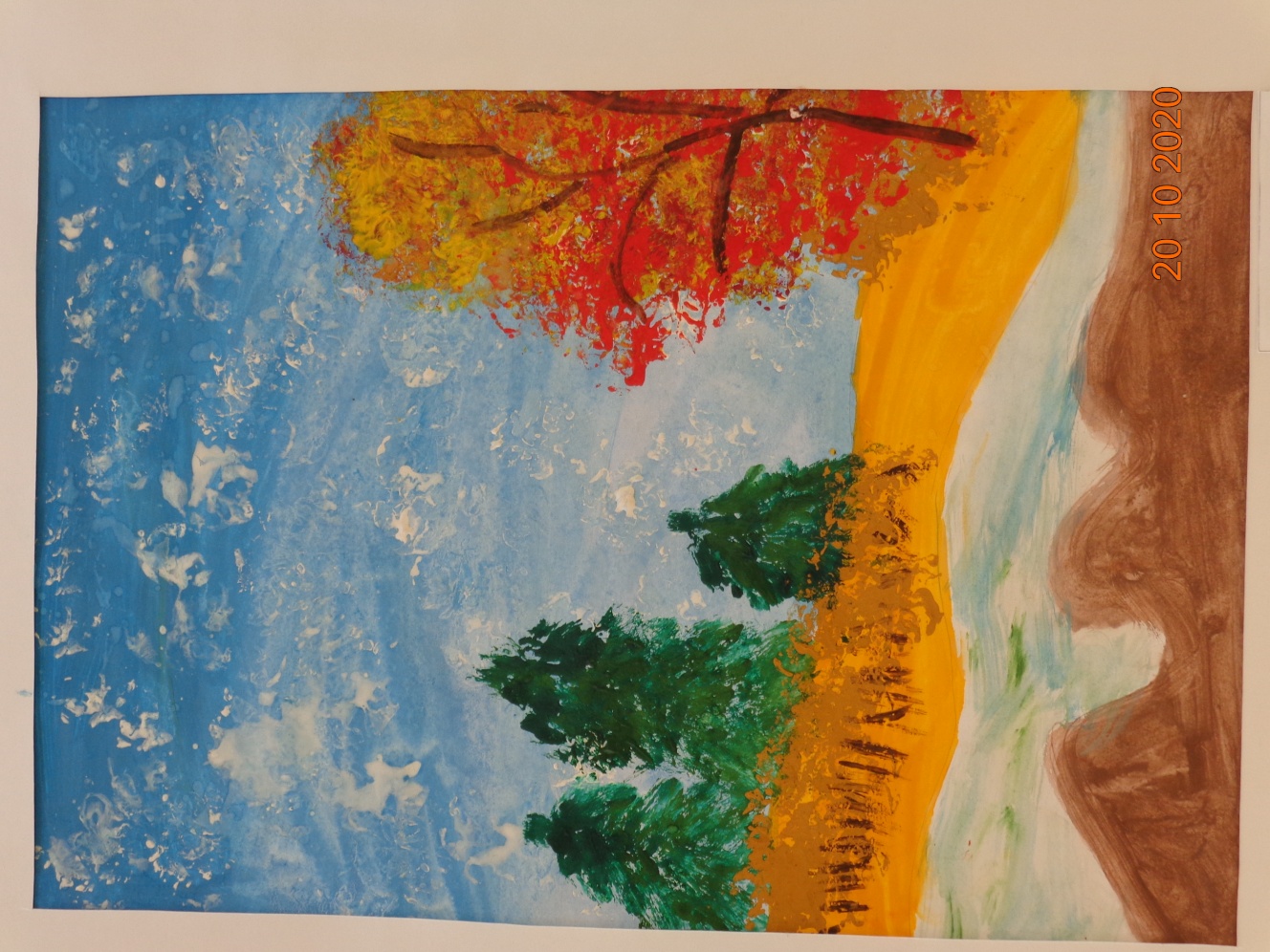 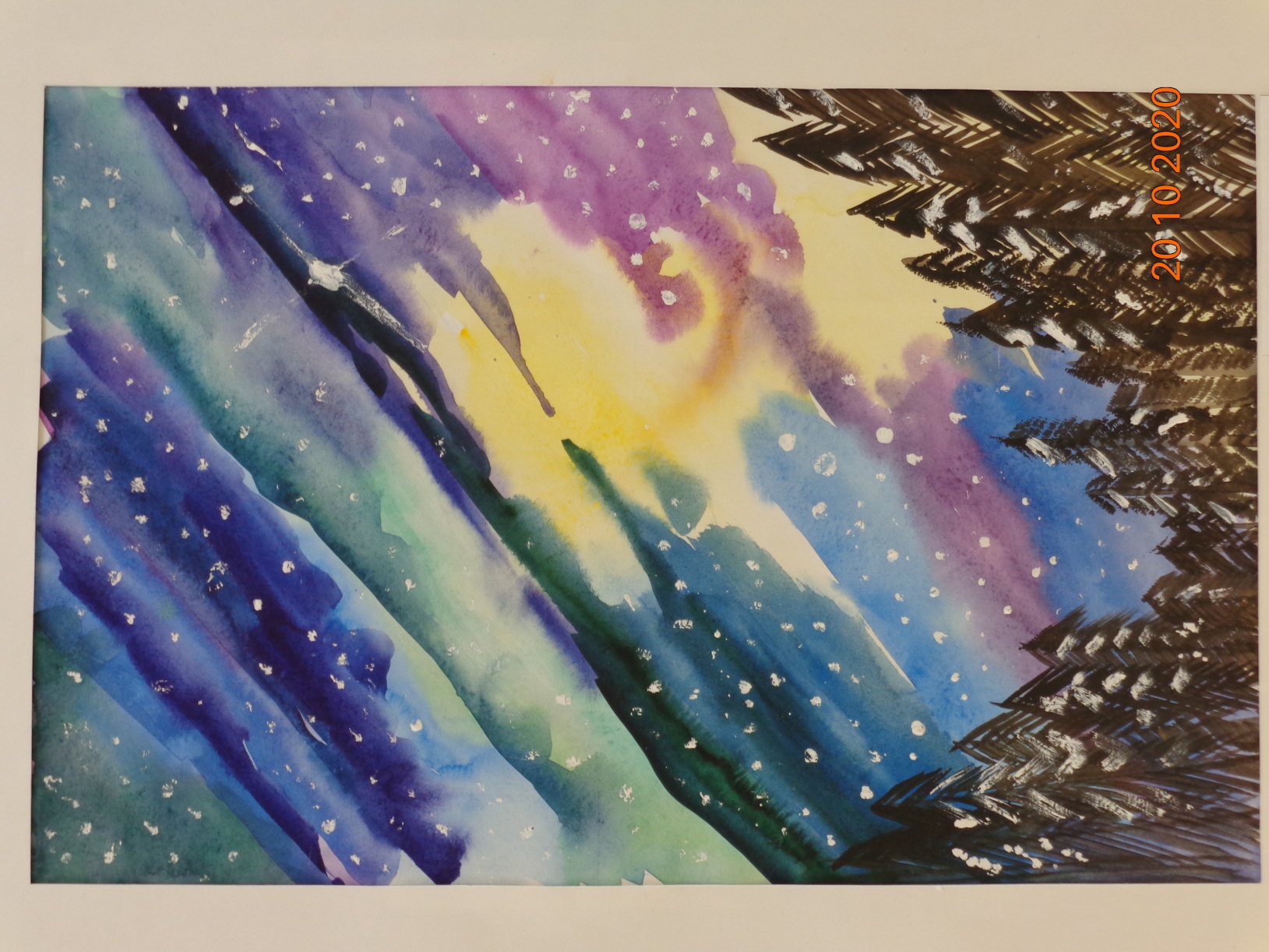 Костыря Томара 15 лет
«Ночь» 
мокрая бумага, акварель
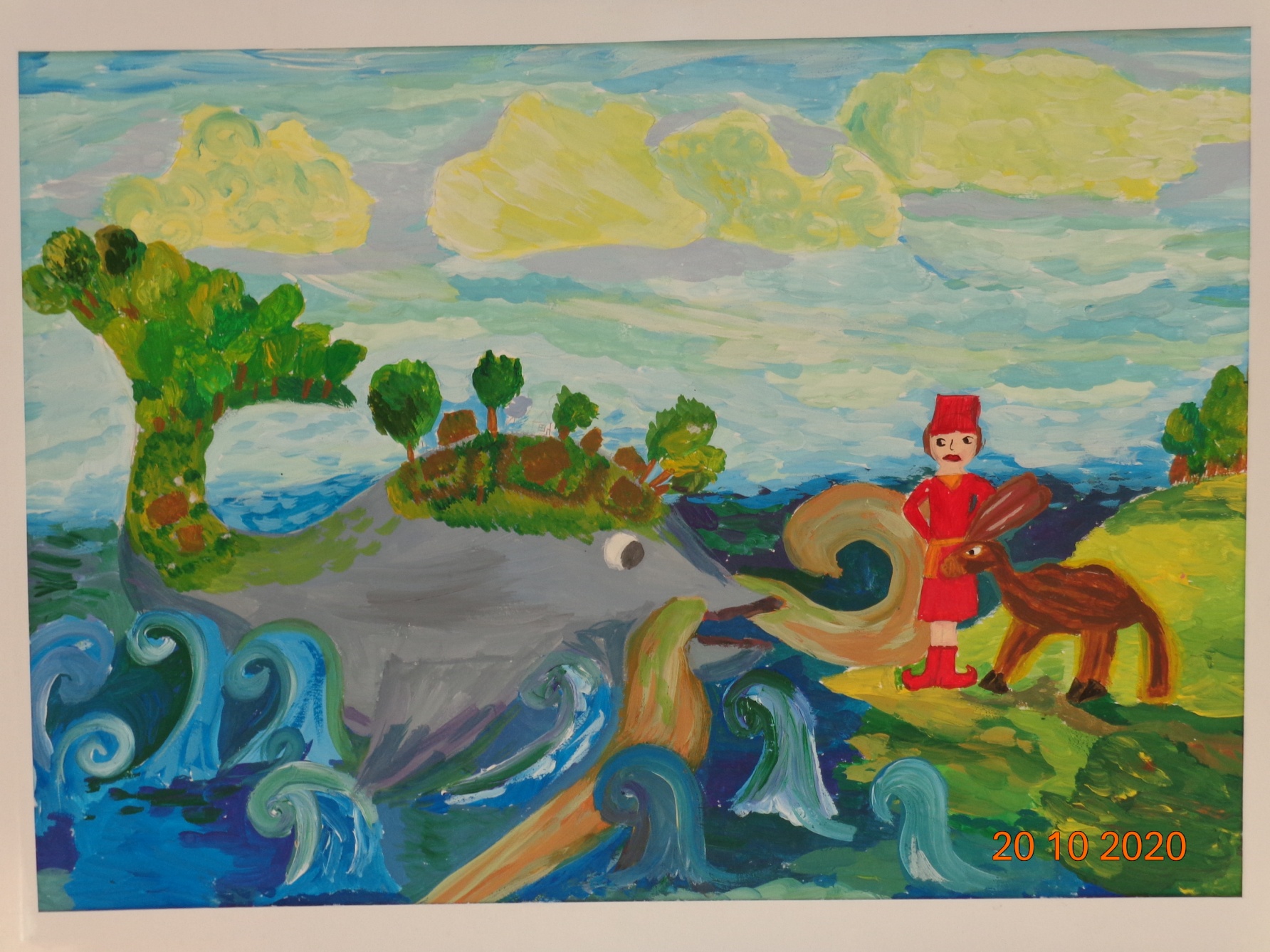 Чубрикова Валерия 12 лет
«По сказкам П.Ершова» бум.гуашь